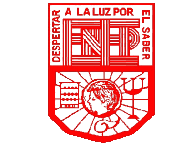 Escuela Normal de Educación PreescolarNohemi Carolina Mendoza Alvarez Optativo 6to semestre Competencias de la unidad: 	Utiliza la comprensión lectora para ampliar sus conocimientos y como insumo para la producción de textos académicos. 	Diferencia las características particulares de los géneros discursivos que se utilizan en el ámbito de la actividad académica para orientar la elaboración de sus producciones escritas. Géneros literarios 18/04/18
Introducción El presente cuadro comparativo menciona algunas de las características acerca de los diferentes géneros literarios, se pretende abordar características de cada uno de ellos, su concepto en sí viene dentro de lo que lo caracteriza.Conforme vamos creciendo, y pasando de un nivel educativo a otro va aumentando nuestra manera de escribir y leer. Va aumentando nuestro léxico y el cómo vamos realizando un  texto. Sin embargo no conocemos las características y lo que debe llevar cada uno o tan siquiera para qué sirven, leemos muchos cuentos o leyendas para los niños y no notamos las similitudes de estos
Conclusión: Con estas similitudes, características y conceptos de cada uno de estos géneros podremos lograr una mejor distinción de ellos asimismo el cómo elaborarlos detalladamente y con toda su gramática y buena organización. Esto nos puede servir al crear un ensayo, monografía, cuenta etc. Yo no sabia en lo que consistían algunos de los géneros literarios, gracias a este cuadro tengo una visión mucho mejor de lo que son
Nombre del alumno:________________________________Curso____________________  grado y sección ___________Fecha ________________Puntos _______________    calificación _______________El alumno describirá las características de los diferentes documentos académicos
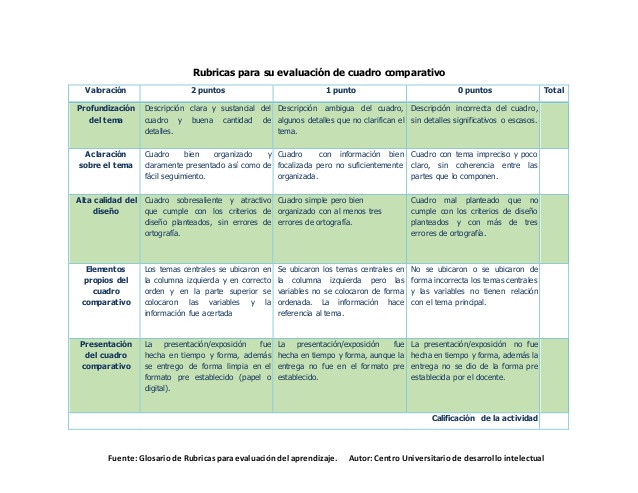 Nota reflexiva Este trabajo lo hemos realizado en equipo, sin embargo esto no quiere decir que cada quien hizo su parte, todas realizamos el trabajo de todas. Cada una leyó detalladamente las presentaciones y algunas otras fuentes bibliográficas para depurar la información mas conveniente y mas explicita y precisa. A mi consideración pienso que las competencias de la unidad que se pretendían lograr se adquirieron, ya que ahora sabemos detalladamente cómo se realiza y qué es lo que debe llevar un genero literario y diferenciarlo de otro